Building and Using Global Law and Policy Data to Monitor and Advance Rights and Opportunities for Persons with Disabilities
Willetta Waisath, MPH
Senior Research Analyst, WORLD Policy Analysis Center
UCLA Fielding School of Public Health
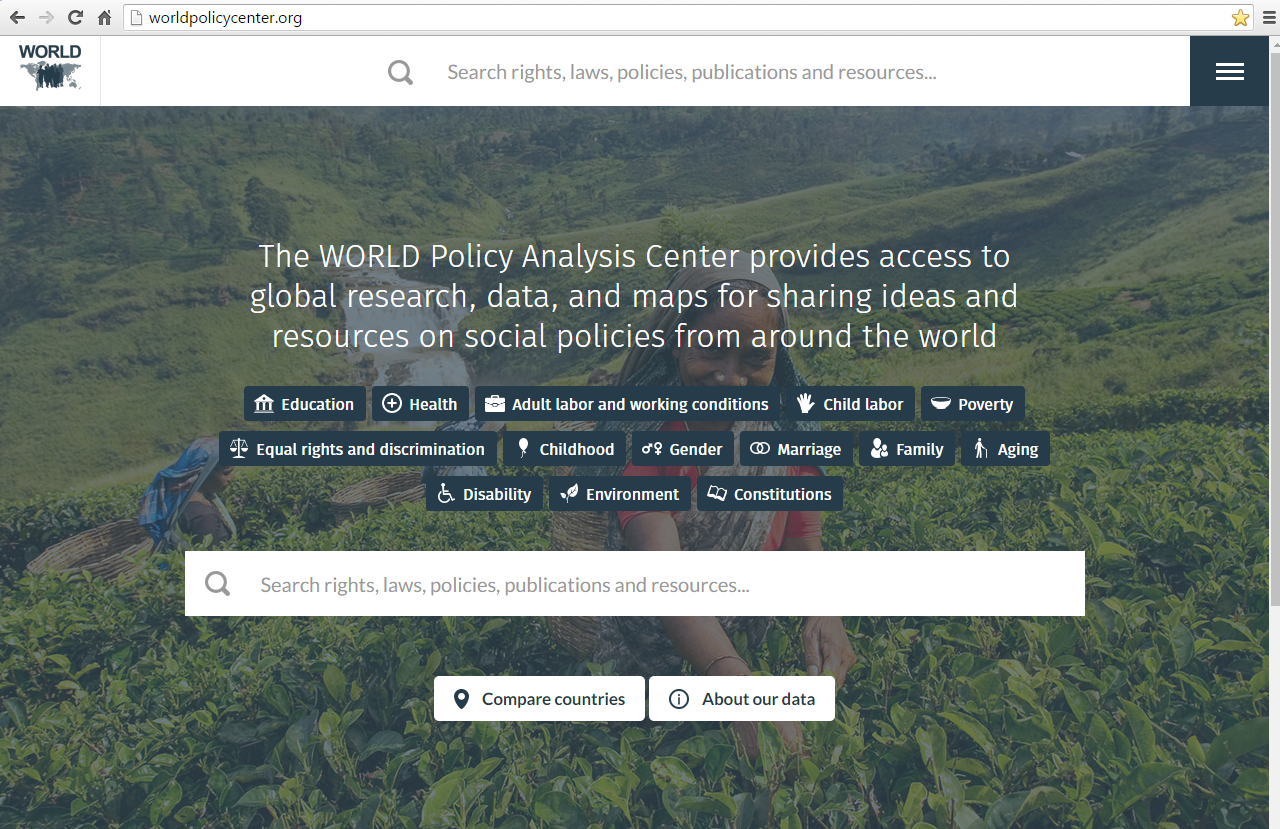 Currently Available Data on Rights and Opportunities for Persons with Disabilities
Constitutional rights  
Equality and non-discrimination
Education
Work
Health

Laws and policies  
Integrated education
Paid leave for health needs
Resources for families with children with disabilities
New Data Areas Under Development
Inclusive education for youth with disabilities

Preventing workplace discrimination against persons with disabilities 


Reasonable accommodation for full-time and part-time work
Database Methodology: Sources
National legal sources from global compendiums

Primary national legal sources: constitutional texts and original legislation

Secondary sources such as country reports to the UN
Coding Process and Frameworks
Coding in original languages

Review in a systematic, consistent, and comparative way

Quality checks: 
Double coding; reconciling
Database cleaning
Verification of outliers
Periodic updates
Feedback from countries/regions
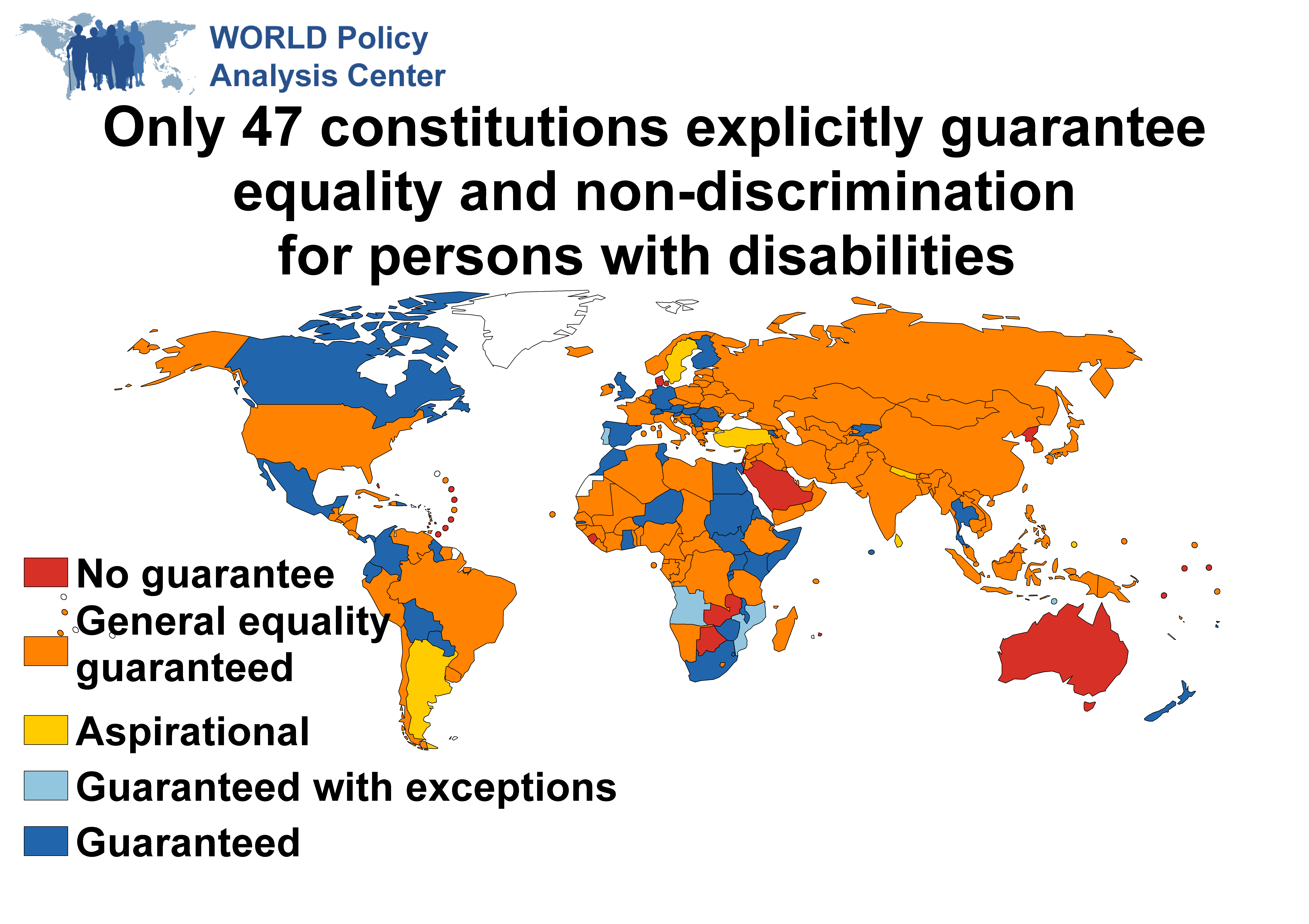 [Speaker Notes: Approaches to equality include prohibitions of discrimination against persons with disabilities, guarantees of equal rights, guarantees of equality before the law, and guarantees of overall equality or equal opportunity for persons with disabilities. 

The term ‘disability’ refers to both general references to disabilities and specific mentions of mental or physical disabilities.

No relevant provision means that the constitution does not explicitly mention the right to equality for persons with disabilities. This does not mean that the constitution denies this right, but that it does not explicitly include it. 

No disability-specific protections means that while these constitutions broadly guarantee the right to equality, they do not specifically do so on the basis of disability.

Aspires to equal rights means that the constitution protects the general right to equality for persons with disabilities but does not use language strong enough to be considered a guarantee. For example, constitutions in this category might state that the country aims to protect or promote equality regardless of disability.

Guarantees equal rights, but allows for exceptions includes cases where equality is guaranteed for persons with disabilities but there are stated exceptions such as if “their disability prevents them from exercising” their rights.

Guarantees equal rights means that the constitution protects the right to equality for persons with disabilities in authoritative language. For example, constitutions in this category might guarantee persons with disabilities’ right to equality or make it the State’s responsibility to ensure equality regardless of disability.

NOTE: some of these countries’ constitutions allow for positive actions: This is a measure or measures that may be taken to promote equality for persons with disabilities. Positive action can be framed in guaranteed terms (e.g., “the State shall adopt measures of affirmative action for persons with disabilities”) or in terms that leave open the possibility for positive action (e.g., “Nothing in this article shall prevent the State from taking measures to promote equality for persons with disabilities, in order to address past discrimination against them”).]
Constitutional Rights over Time
Guarantees to equality and non-discrimination for persons with disabilities by year of adoption
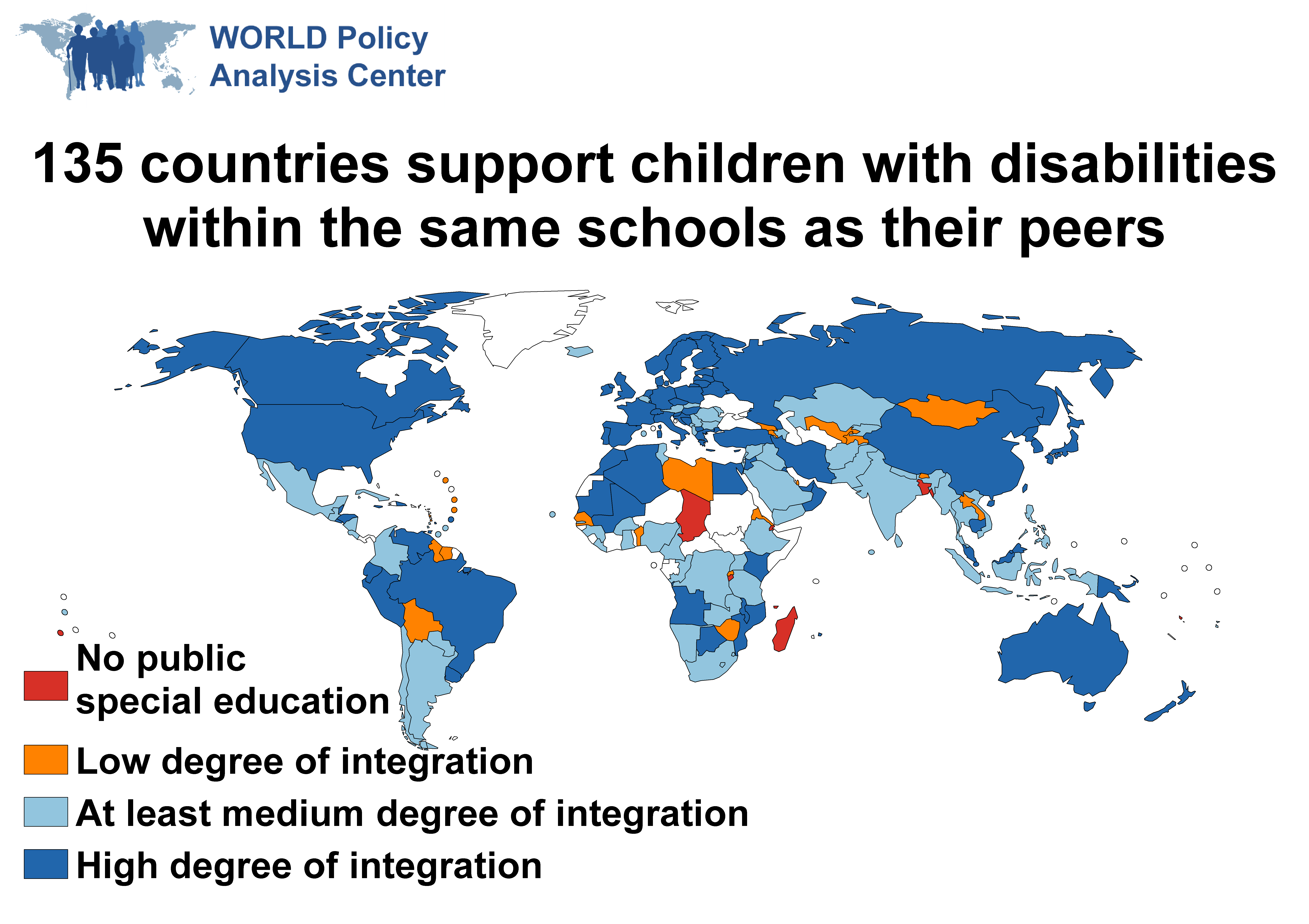 [Speaker Notes: In defining the term “children with disabilities” some countries refer to persons with physical disabilities, some refer to persons with mental health conditions or intellectual disabilities, and some discuss persons with disabilities in general. For the purposes of our map the term “children with disabilities” captures all of these definitions.

No public special education means children with disabilities receive no additional support to meet their needs within the public school system. NGOs and other organizations may provide some support for children with disabilities outside the public system. A public school system is a school system that is government-provided and accessible to the general public.

Low degree of integration means that children with disabilities are sent to separate schools within the same public school system.

At least medium degree of integration means that children with disabilities may attend the same schools as other students, but not necessarily the same classrooms. (however, can sometimes mean this—less explicit)

High degree of integration means that children with disabilities are able to be taught within the same classroom as other students.]
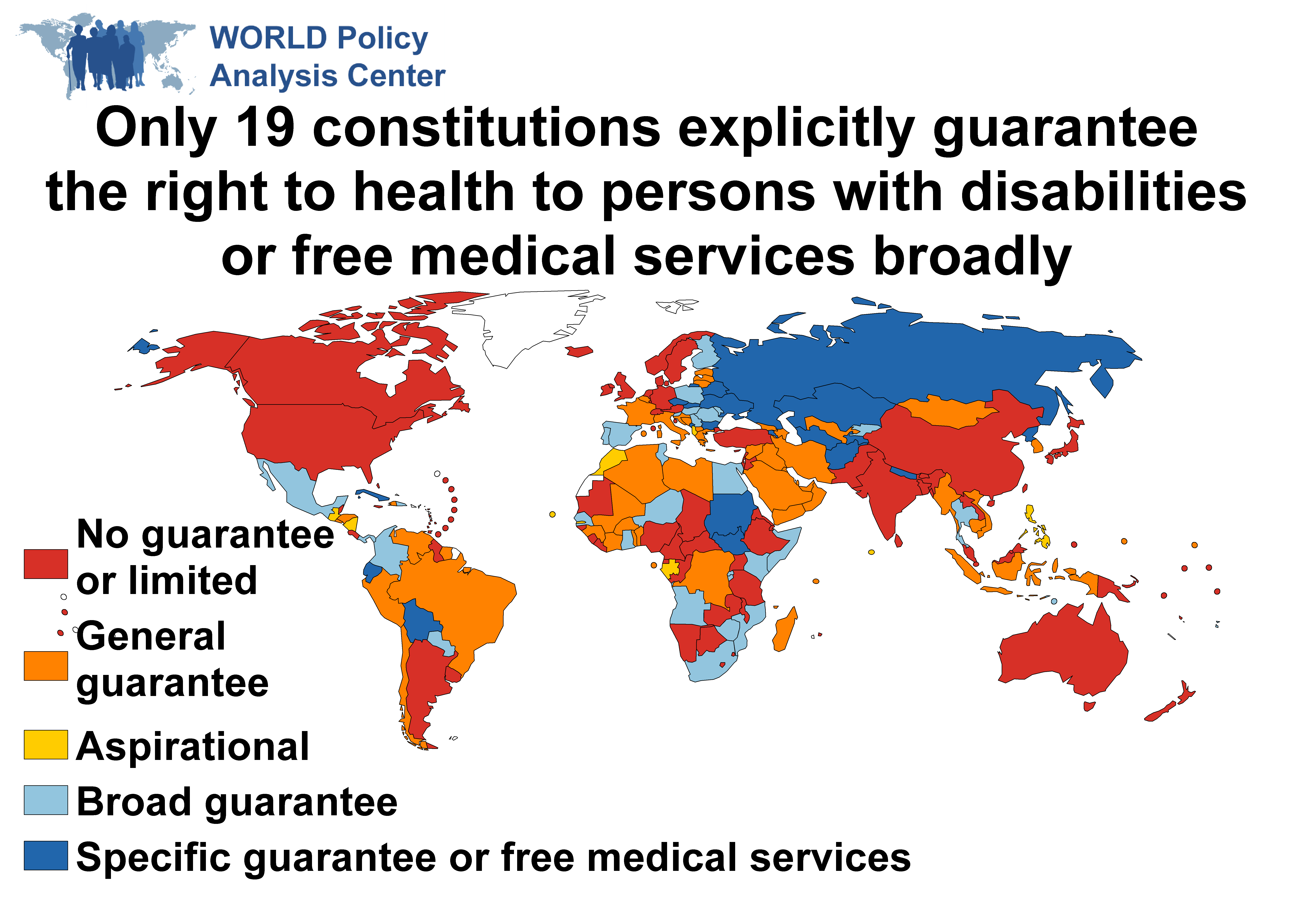 [Speaker Notes: Approaches to health for persons with disabilities include the right to health and the right to medical services. The right to health includes the right of persons with disabilities to physical or overall wellbeing, health protection, health security, or a life free of illness or disease. The right to medical services captures references to the state’s commitment to cure, restore or rehabilitate health; to ensure adequate health facilities for the population; or to provide access to healthcare services, curative services, medical aid, medical assistance or treatment to persons with disabilities.

The term ‘disability’ refers to both general references to disabilities and specific mentions of mental or physical disabilities.

No relevant provision or limited means that the constitution does not explicitly protect the right to health for persons with disabilities. This does not mean that the constitution denies this right, but that it does not explicitly include it for persons with disabilities or all persons.

No disability-specific protections means that the constitution explicitly guarantees the right to health, or free medical services to broadly, but does not specifically guarantee any of these rights to persons with disabilities or broadly protect persons with disabilities from discrimination.

Aspires to health rights means that the constitution protects the right to health or medical services for persons with disabilities but does not use language strong enough to be considered a guarantee. For example, the nation will endeavor to provide the right to health for persons with disabilities or the state intends to provide medical services broadly and persons with disabilities enjoy equal rights.

Prohibits discrimination broadly and guarantees health rights means that the constitution guarantees the right to health, or free medical services broadly and provides general protection against discrimination based on disability, but does not specifically guarantee any approach to health for persons with disabilities.

Guarantees health rights to person with disabilities or free medical services broadly means that the constitution explicitly guarantees health rights to persons with disabilities or guarantees the right to free medical services broadly.

NOTE: not represented is “potential positive action”. This is a measure or measures that may be taken to promote the right to health for persons with disabilities. Positive action can be framed in guaranteed terms (e.g., “the State shall adopt measures of affirmative action for persons with disabilities”) or in terms that leave open the possibility for positive action (e.g., “Nothing in this article shall prevent the State from taking measures to promote the right to health for persons with disabilities, in order to address past discrimination against them”).]
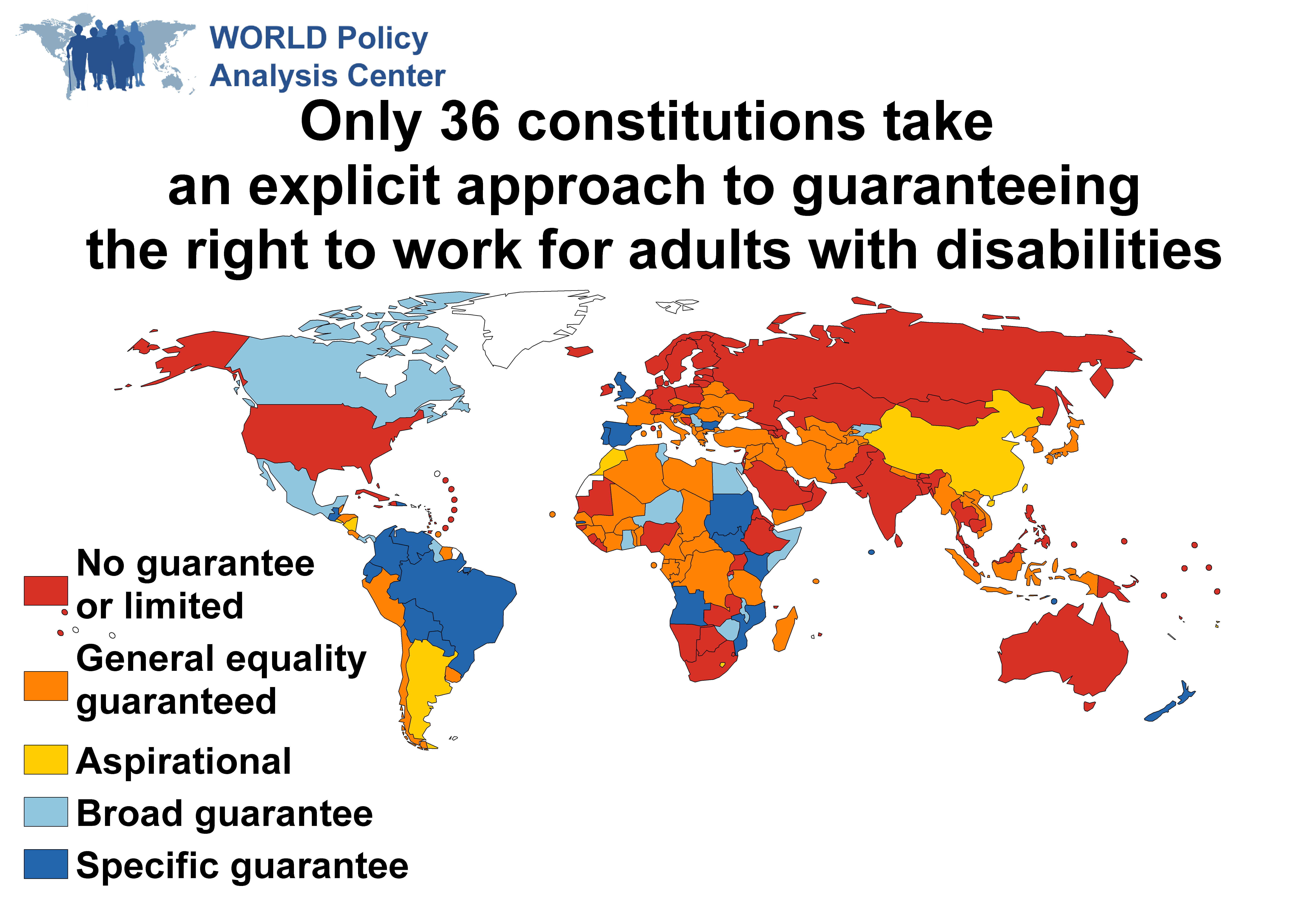 [Speaker Notes: The right to work is considered to be protected for persons with disabilities if the constitution states that persons with disabilities have the right to be employed, the right to labor, the right to secure a means of livelihood, or similar terminology. We also examined prohibitions against discrimination against persons with disabilities in employment. These include general prohibitions of discrimination in work, specific prohibitions of discrimination in hiring and promotions, and guarantees of equal pay for equal work.

The term ‘disability’ refers to both general references to disabilities and specific mentions of mental or physical disabilities.

No relevant provision or limited to able-bodied persons means that the constitution does not explicitly protect the right to work for persons with disabilities, or explicitly limits the right to work to “able-bodied” persons, those “able to work,” or those “capable of working.”

No disability-specific protections means that the constitution explicitly guarantees the right to work broadly, but does not specifically guarantee this right to persons with disabilities or broadly protect persons with disabilities from discrimination.

Aspires to work rights means that the constitution protects the right to work persons with disabilities but does not use language strong enough to be considered a guarantee. For example, the nation will endeavor to provide the right to work for persons with disabilities, or the state intends to protect the right to work broadly and persons with disabilities enjoy equal rights.

Prohibits discrimination broadly and guarantees work rights means that the constitution guarantees the right to work broadly and broadly prohibits discrimination against persons with disabilities.

Guarantees work rights means that the constitution explicitly guarantees the right to work to persons with disabilities or prohibits employment discrimination against persons with disabilities.

NOTE: re “potential positive action”. This is a measure or measures that may be taken to promote work rights for persons with disabilities. Positive action can be framed in guaranteed terms (e.g., “the State shall adopt measures of affirmative action for persons with disabilities”) or in terms that leave open the possibility for positive action (e.g., “Nothing in this article shall prevent the State from taking measures to promote work rights for persons with disabilities, in order to address past discrimination against them”).]
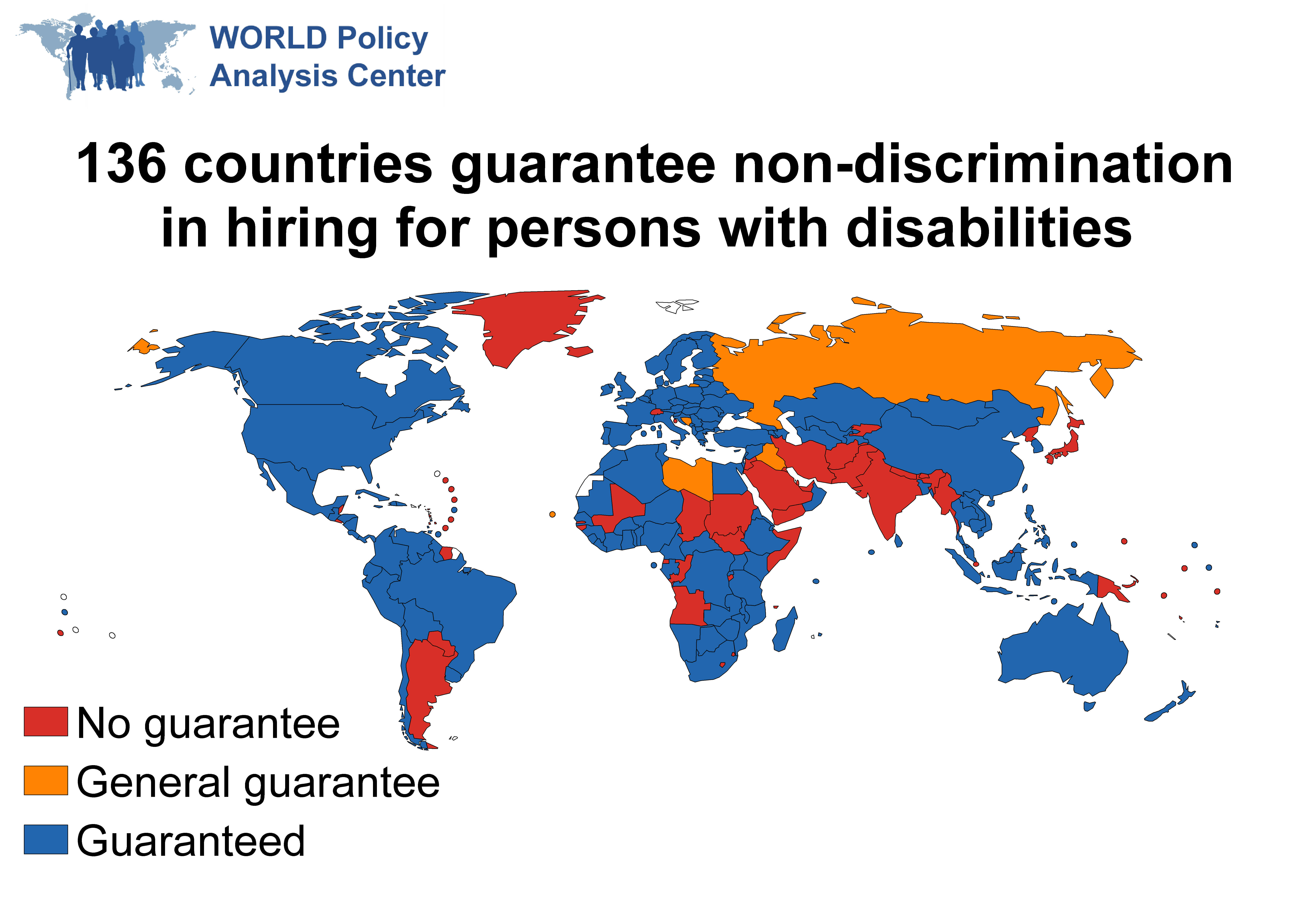 Preliminary findings
[Speaker Notes: Blue: either explicit legal protection from discrimination in hiring or recruitment based on disability, or broad legal protection from all forms of discrimination at the workplace based on disability. 

At this preliminary stage—does not include considerations of incentives or mandates for affirmative measures in hiring.]
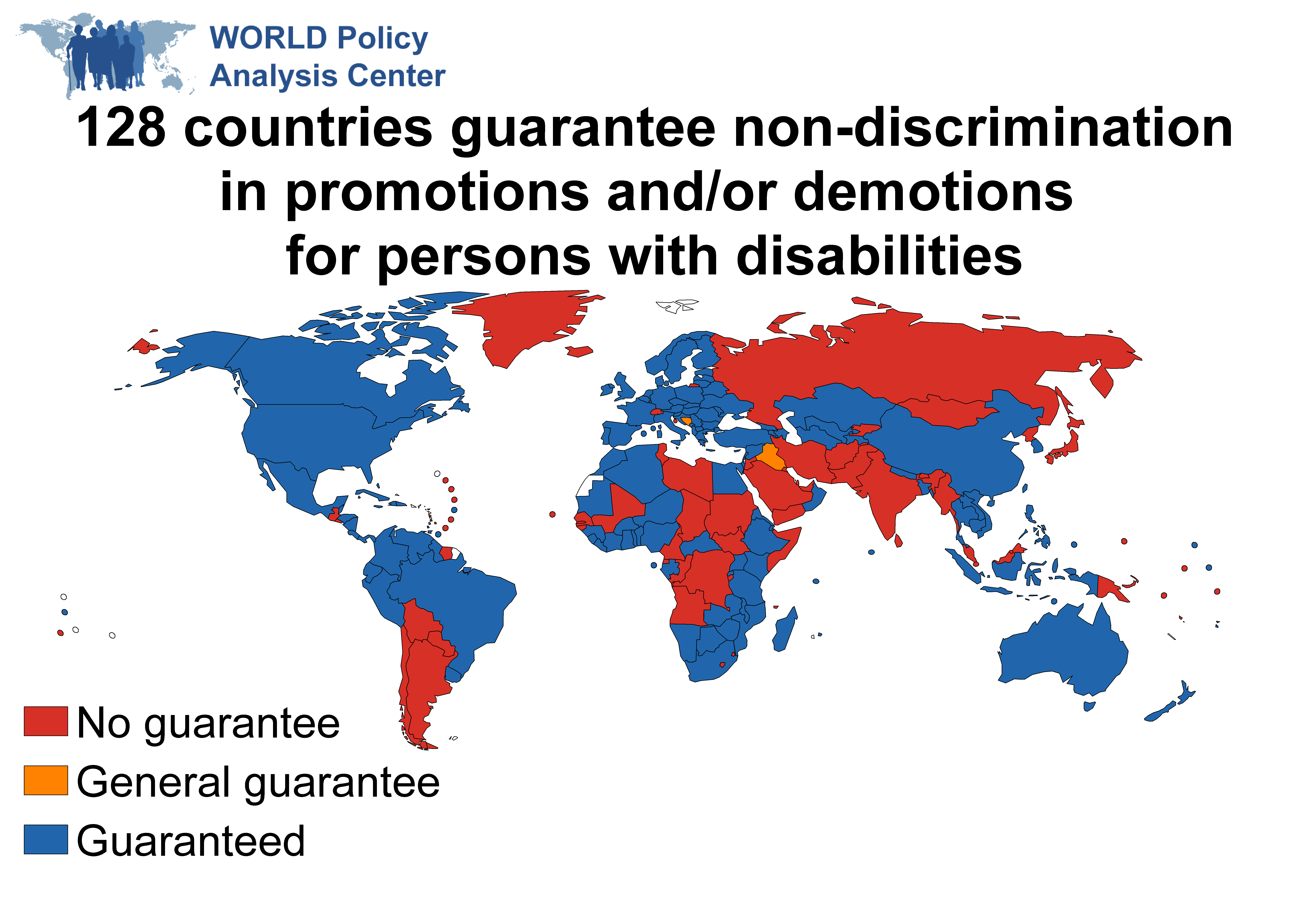 Preliminary findings
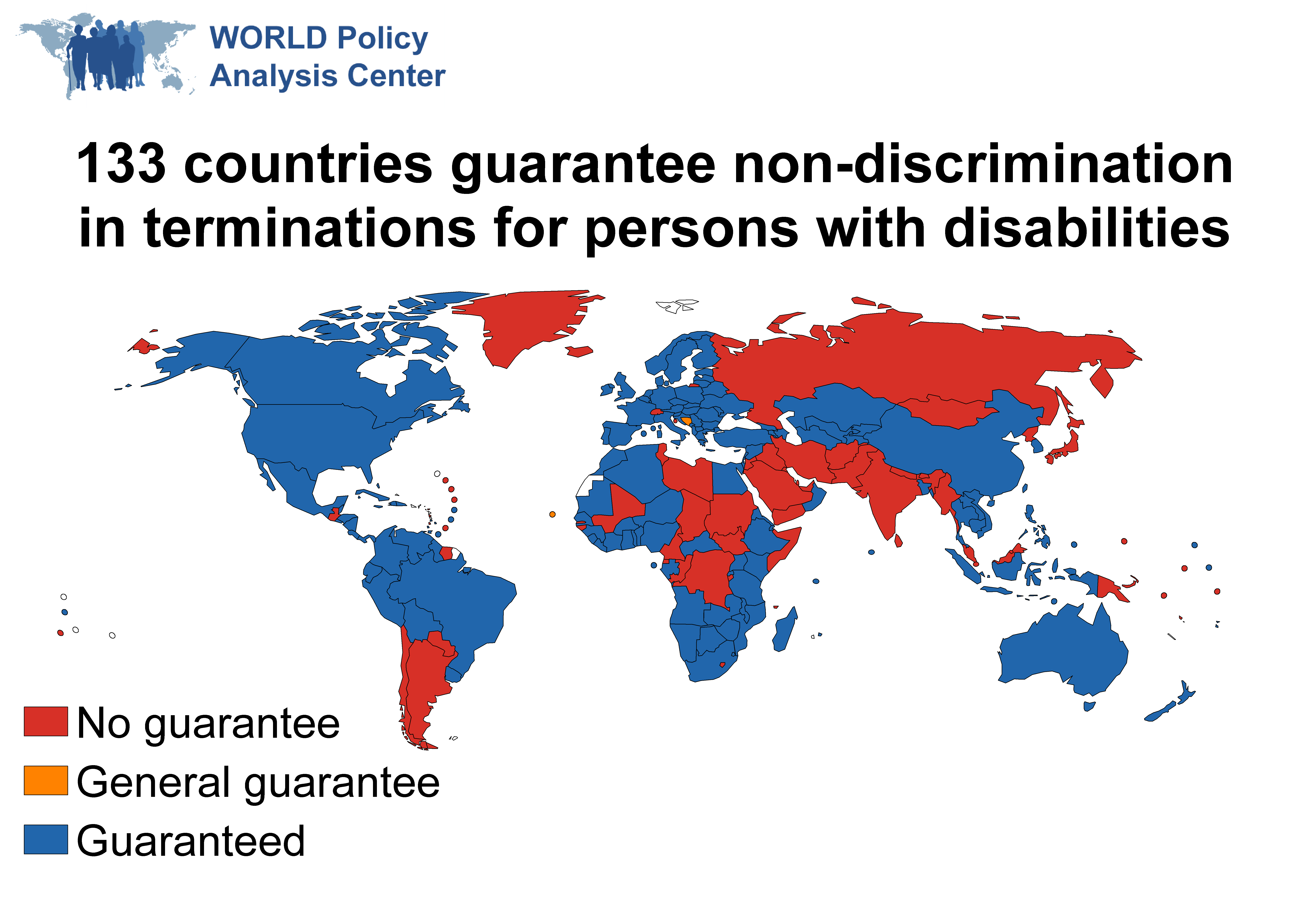 Preliminary findings
We welcome further input & discussion
Willetta Waisath
wwaisath@ph.ucla.edu

Nick Perry
nperry@ph.ucla.edu